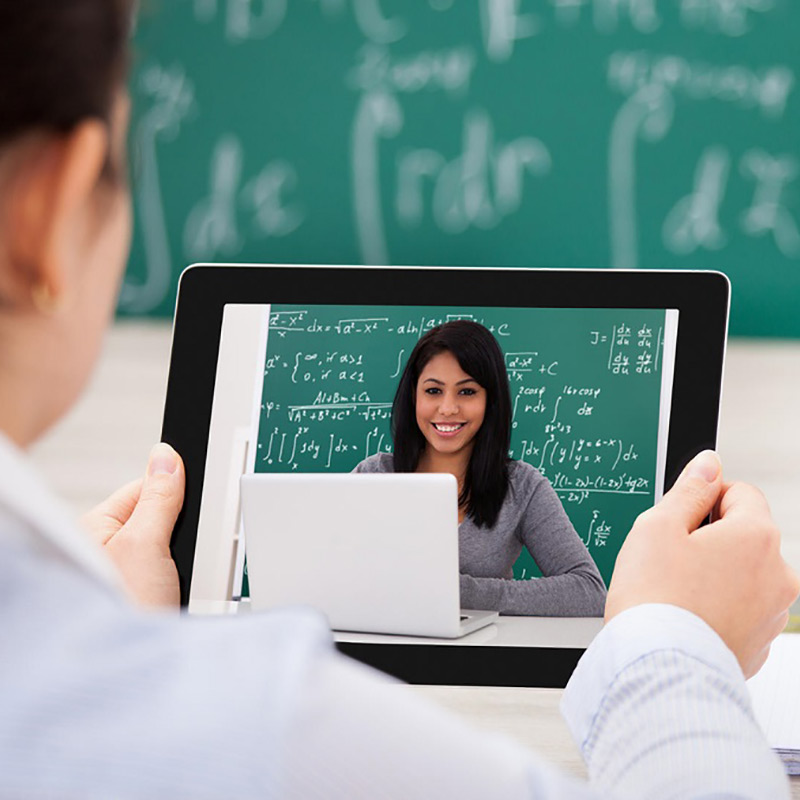 ДИСТАНЦИОННОЕ ОБУЧЕНИЕ: ПРОБЛЕМЫ И РЕШЕНИЯ
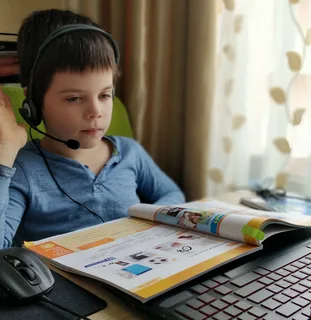 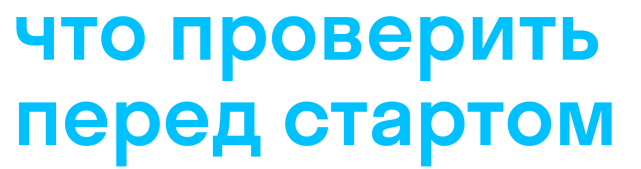 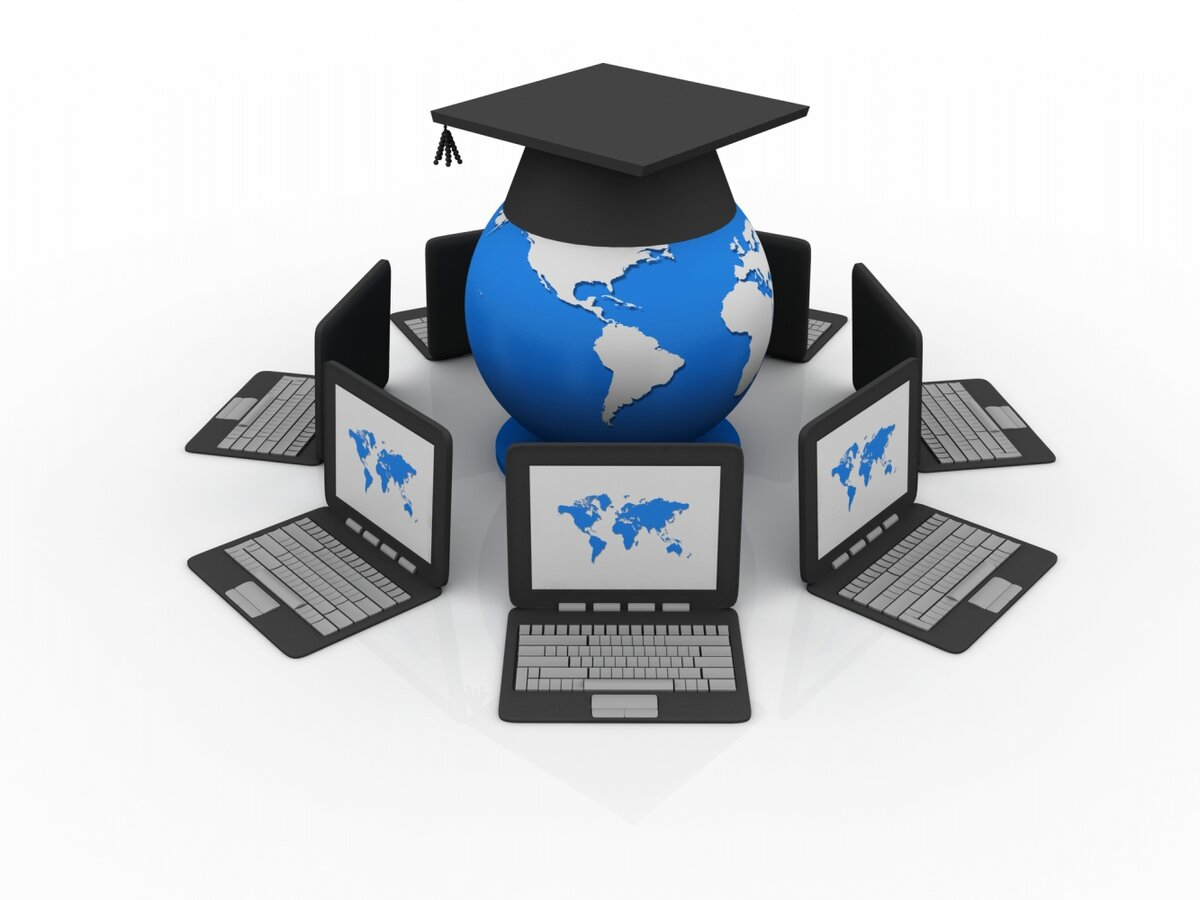 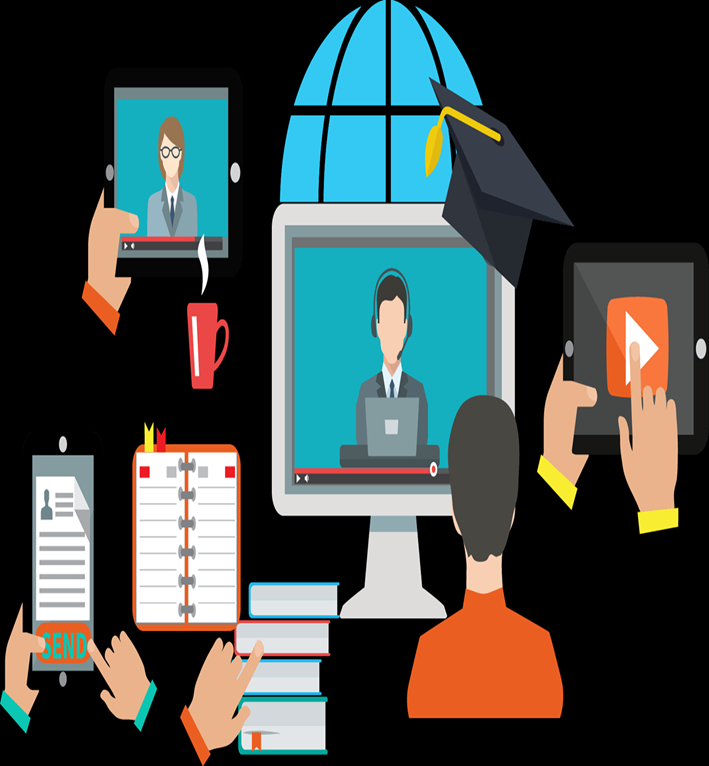 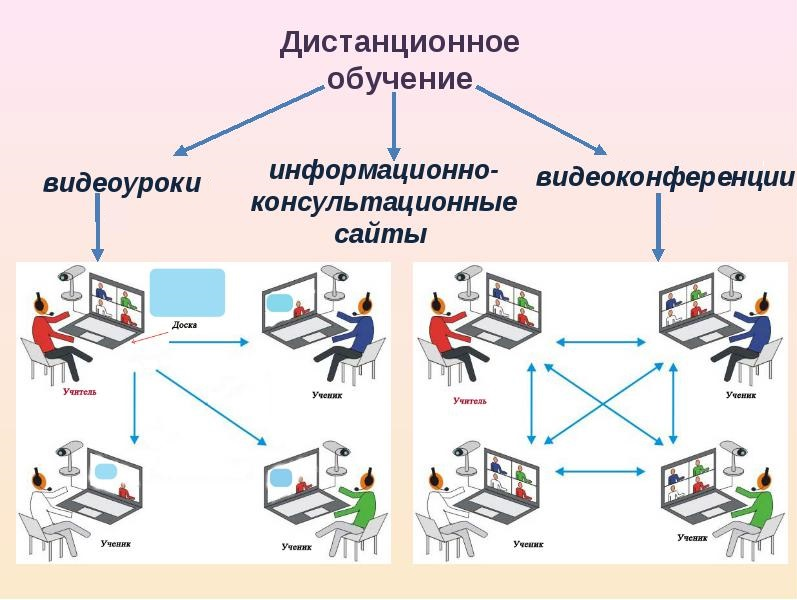 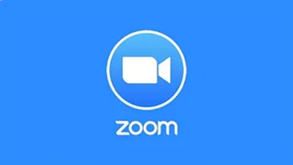 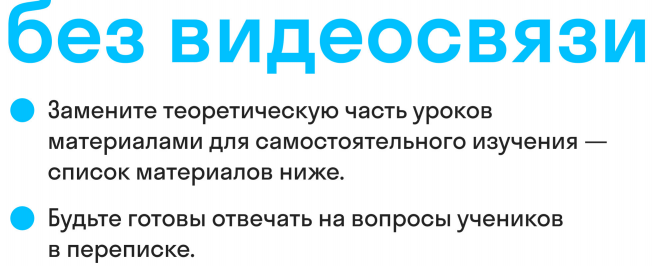 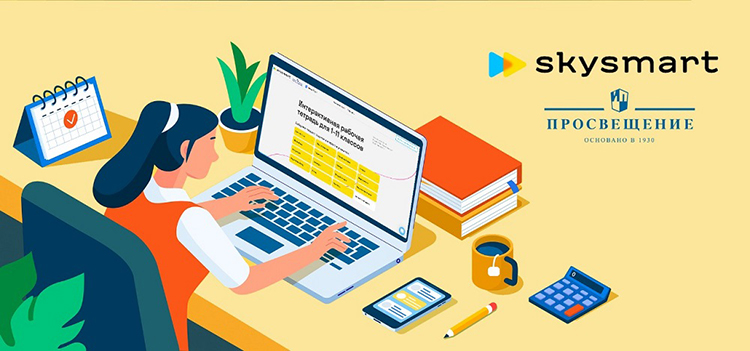 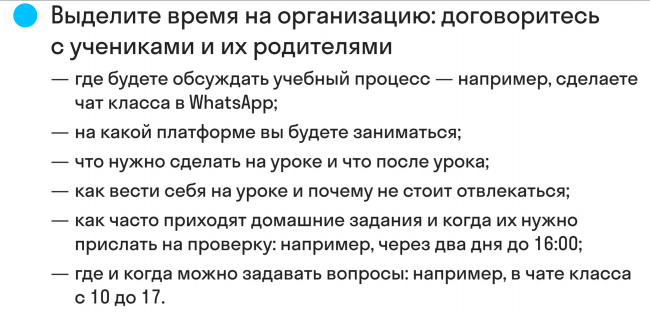 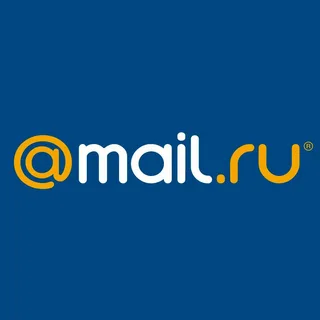 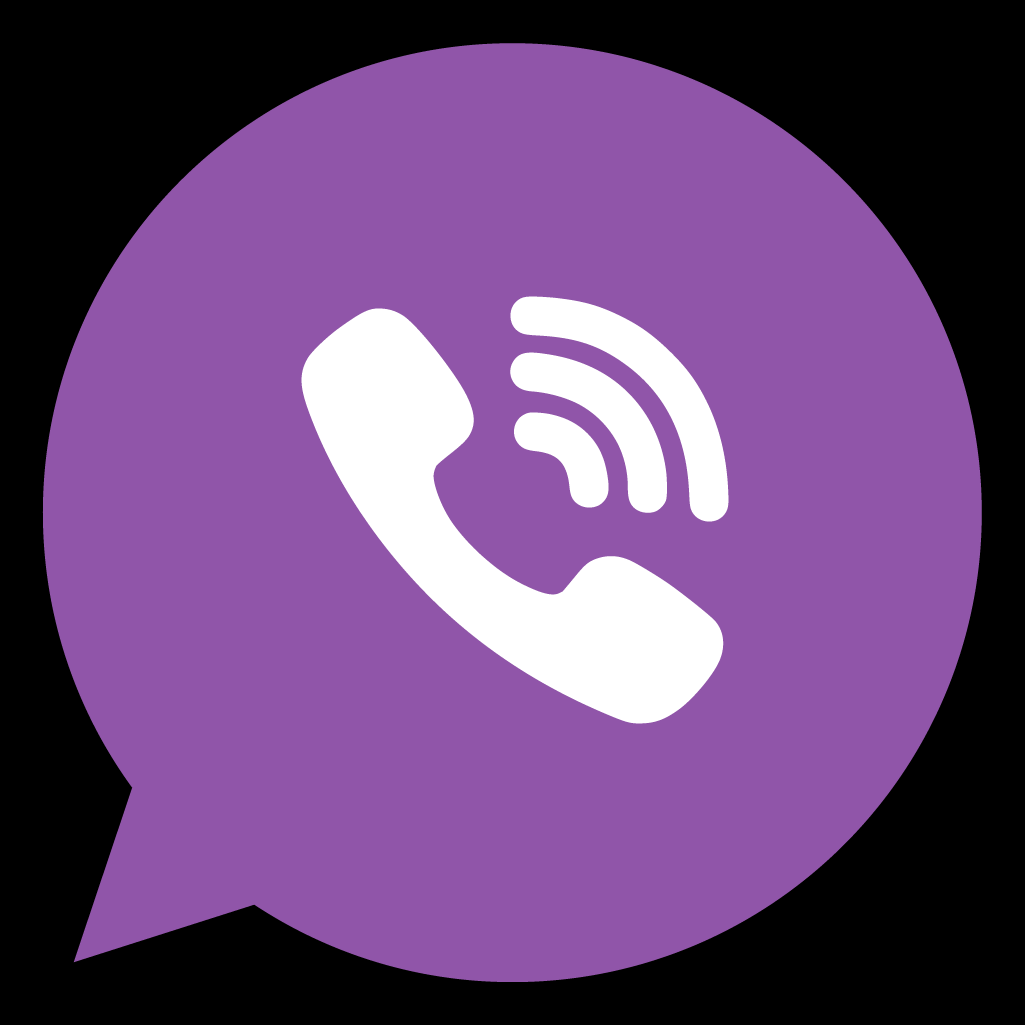 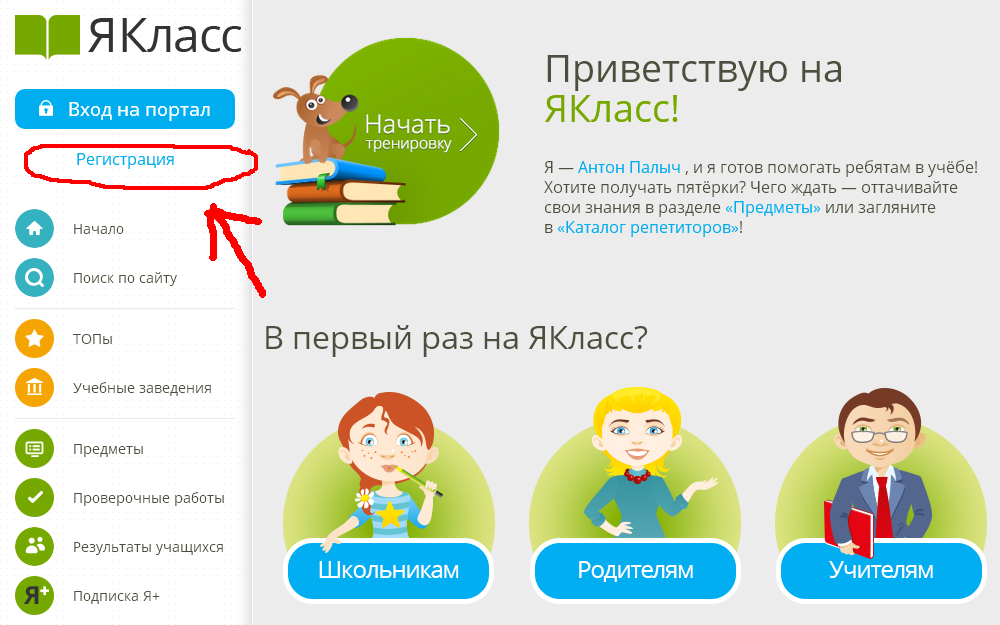 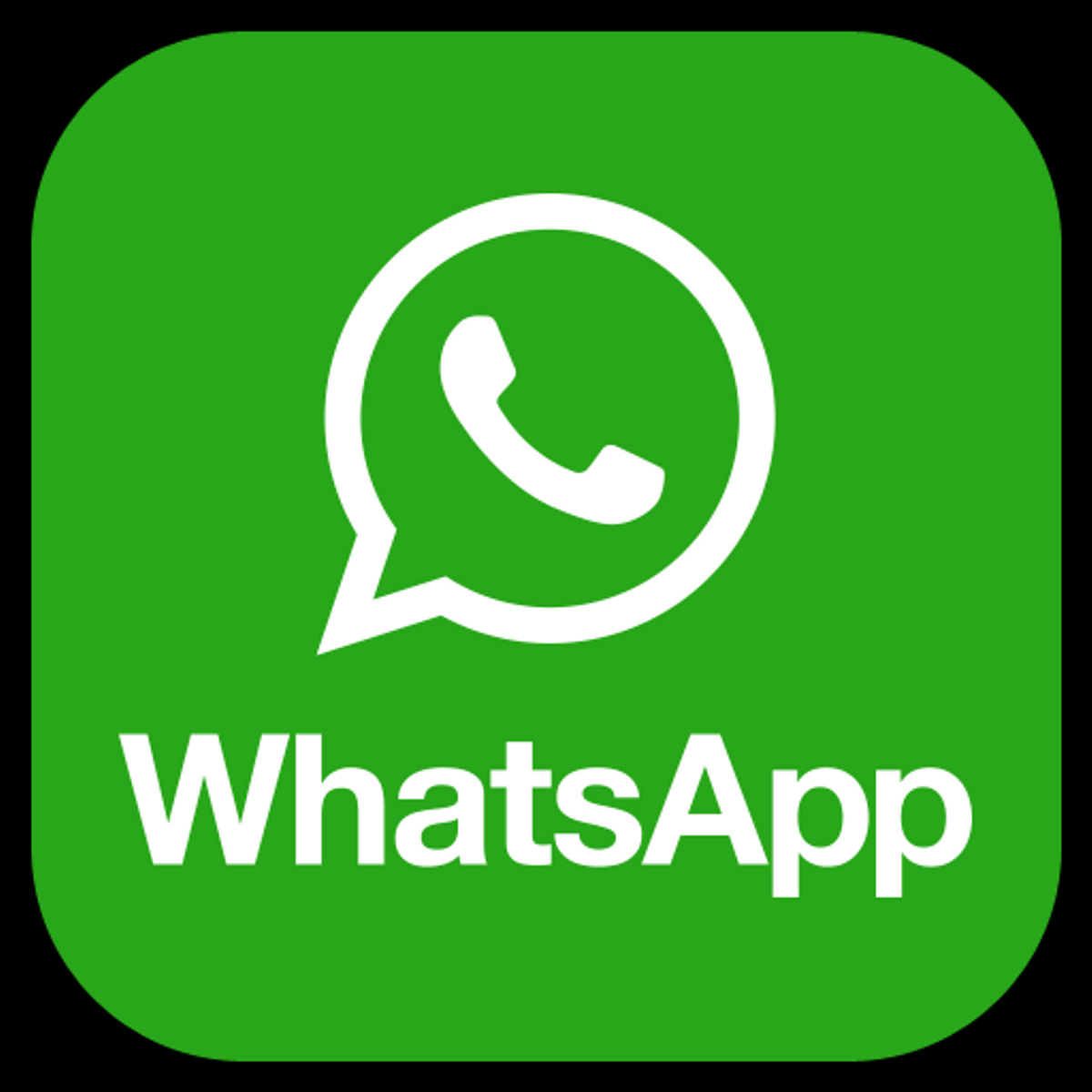 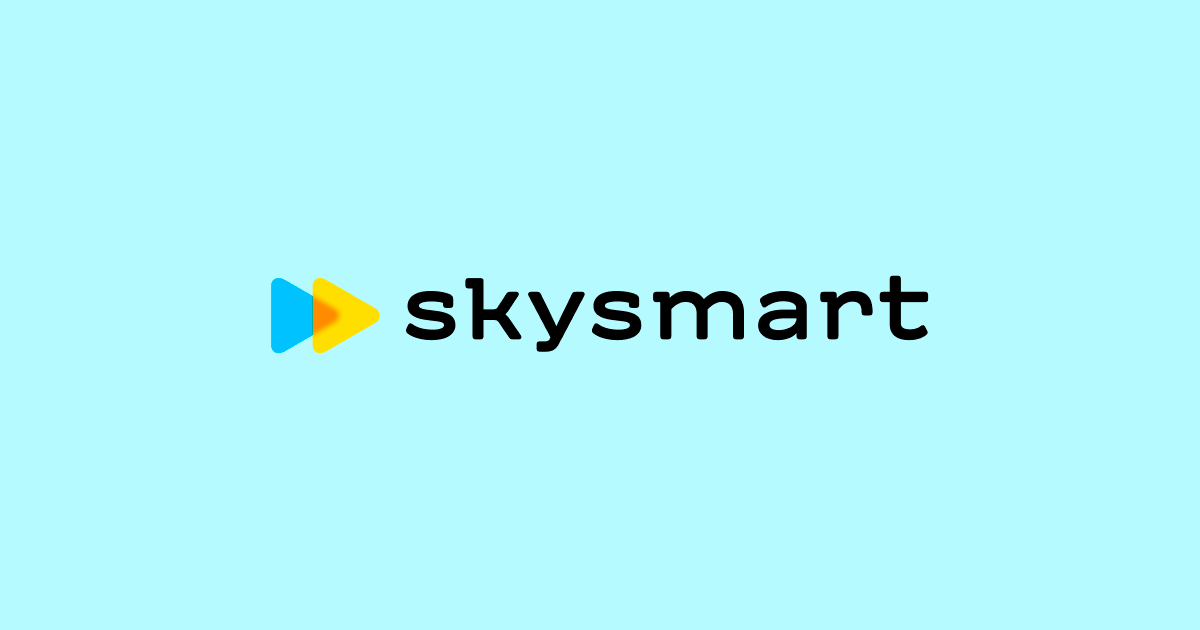 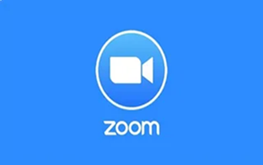 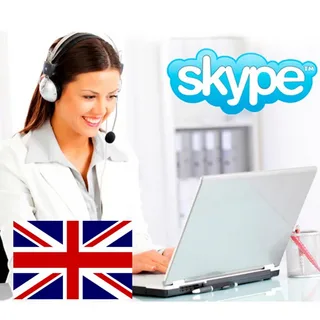 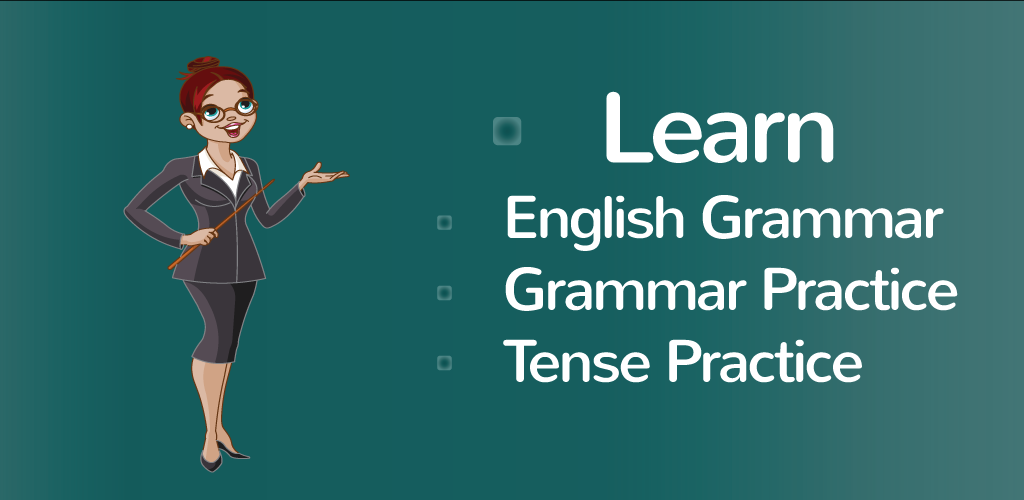 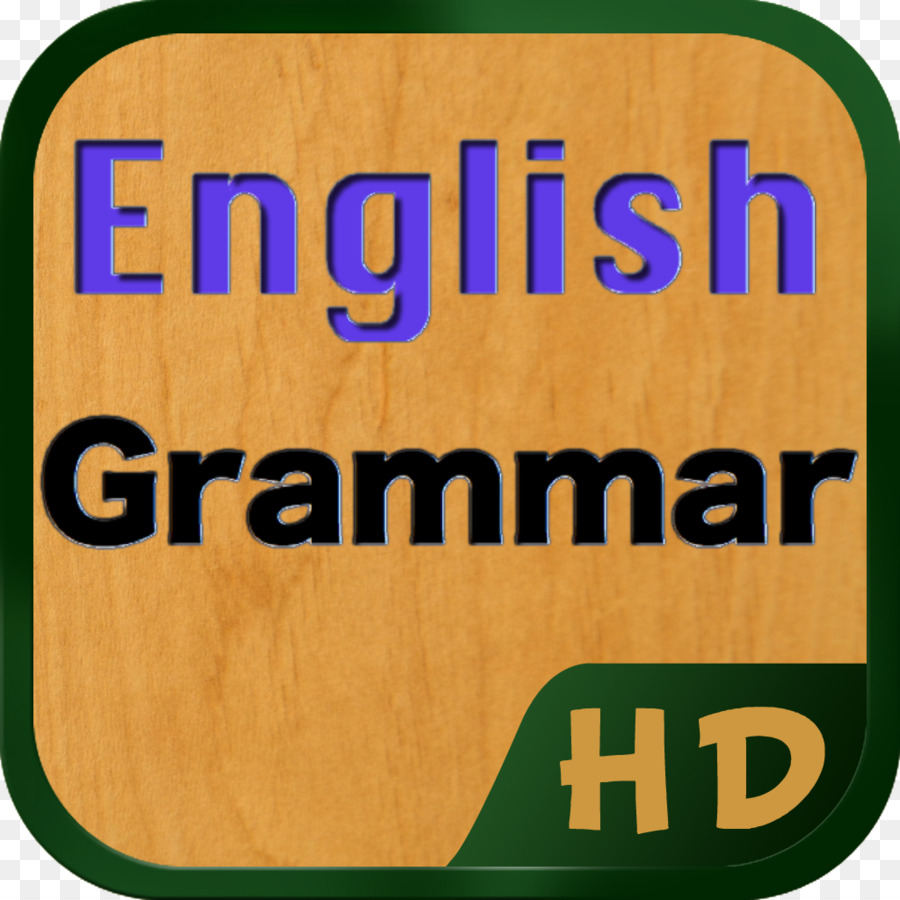 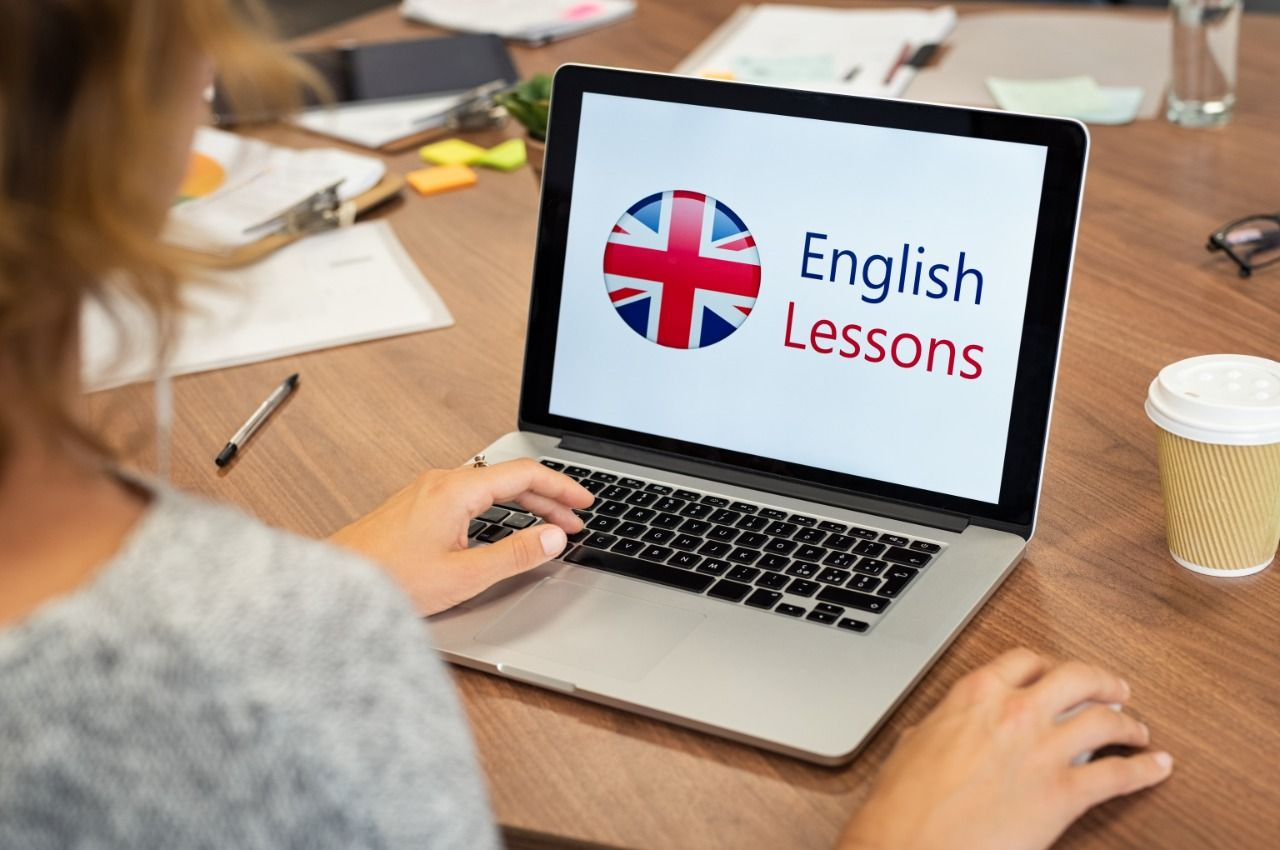 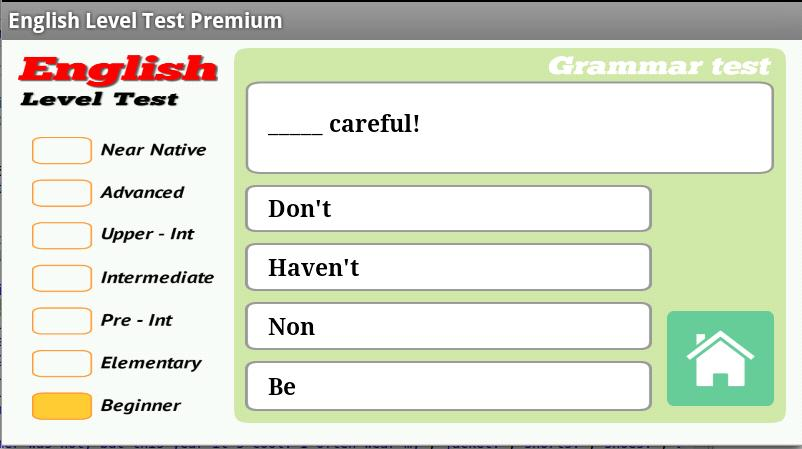 Home task: Read  the rule. Do  exercises. (Прочитайте правило образования и использования страдательного залога: https://catchenglish.ru/grammatika/passive-voice.html   Выполните упражнения)
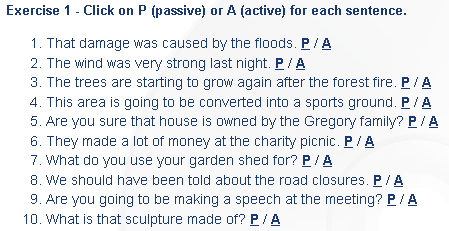 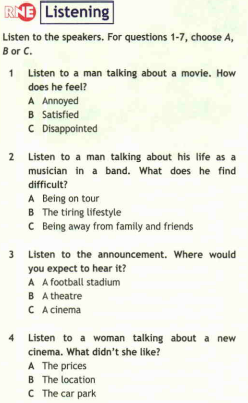 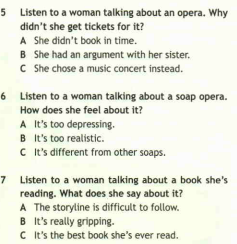 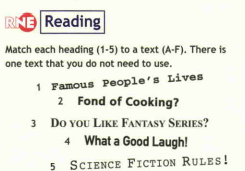 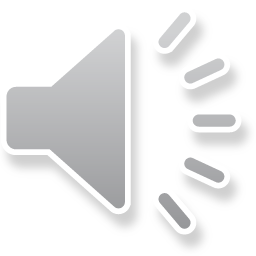 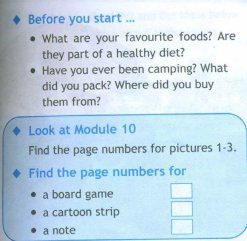 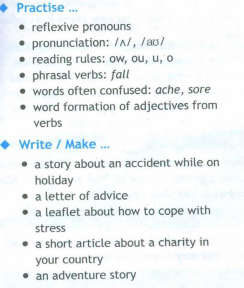 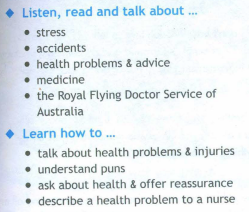 Номе task:
Do Ex.3 p.96, you should, read aloud, record and send the e-mail (прочитайте и запишите аудиофайл вышлите на почту.)
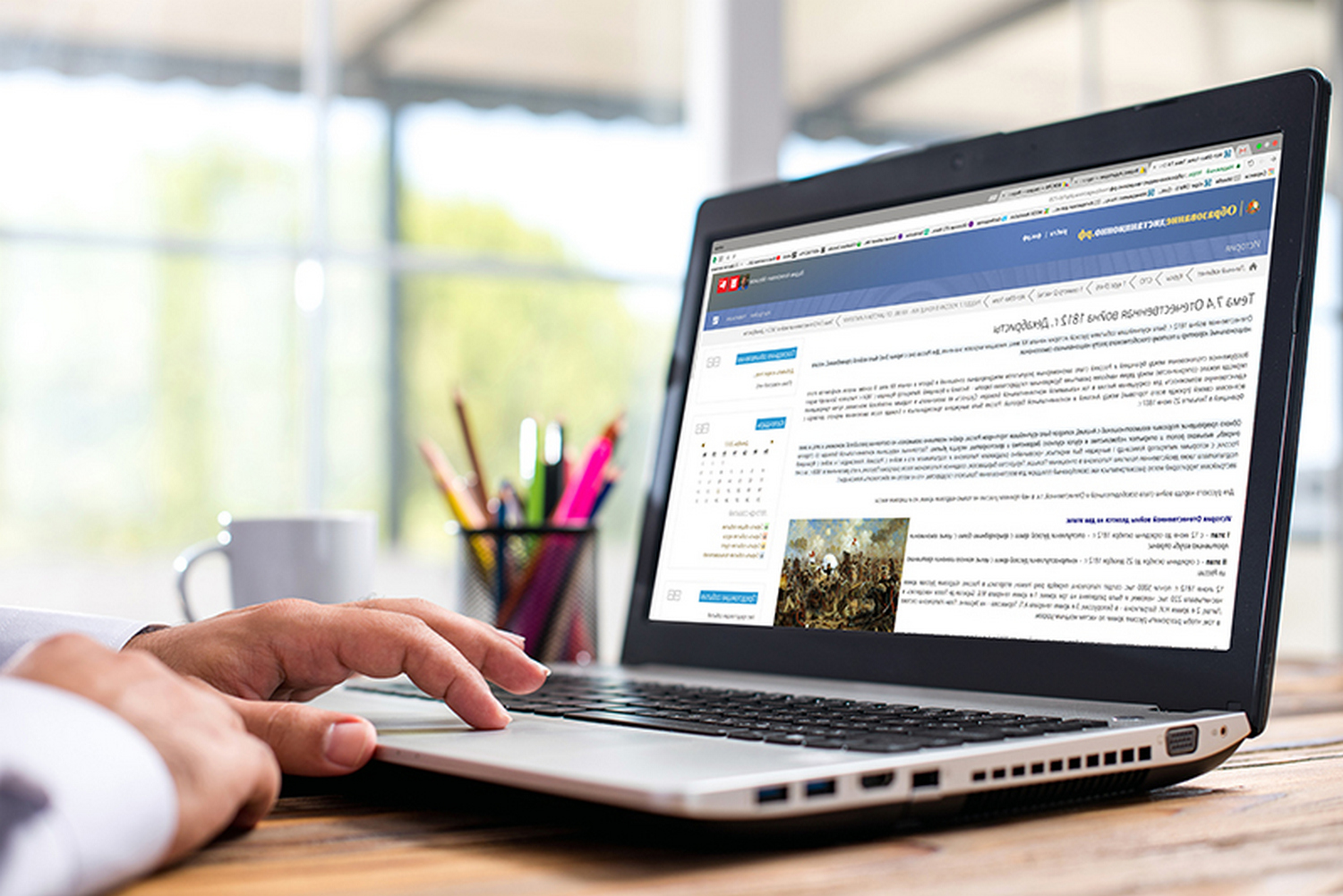 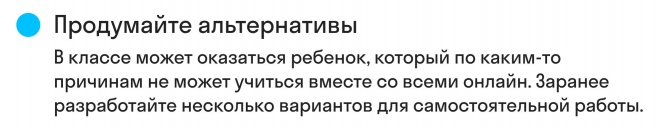 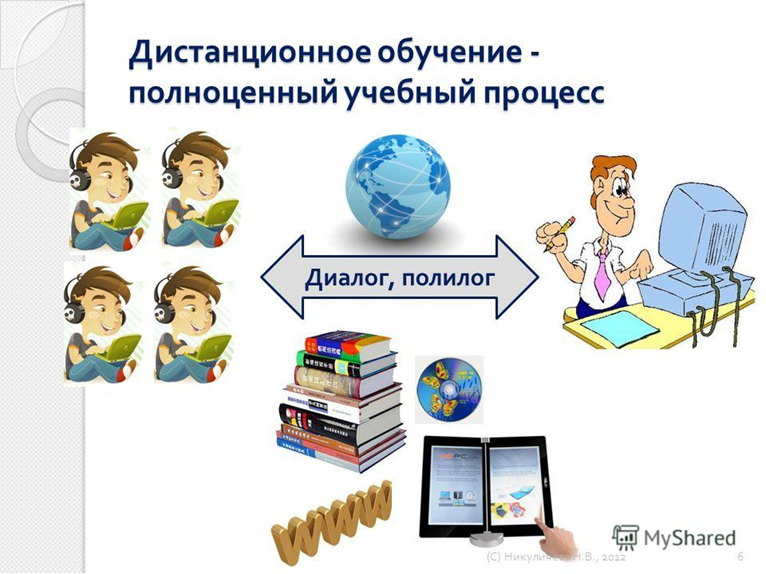 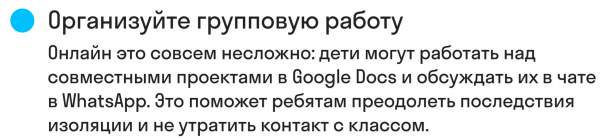 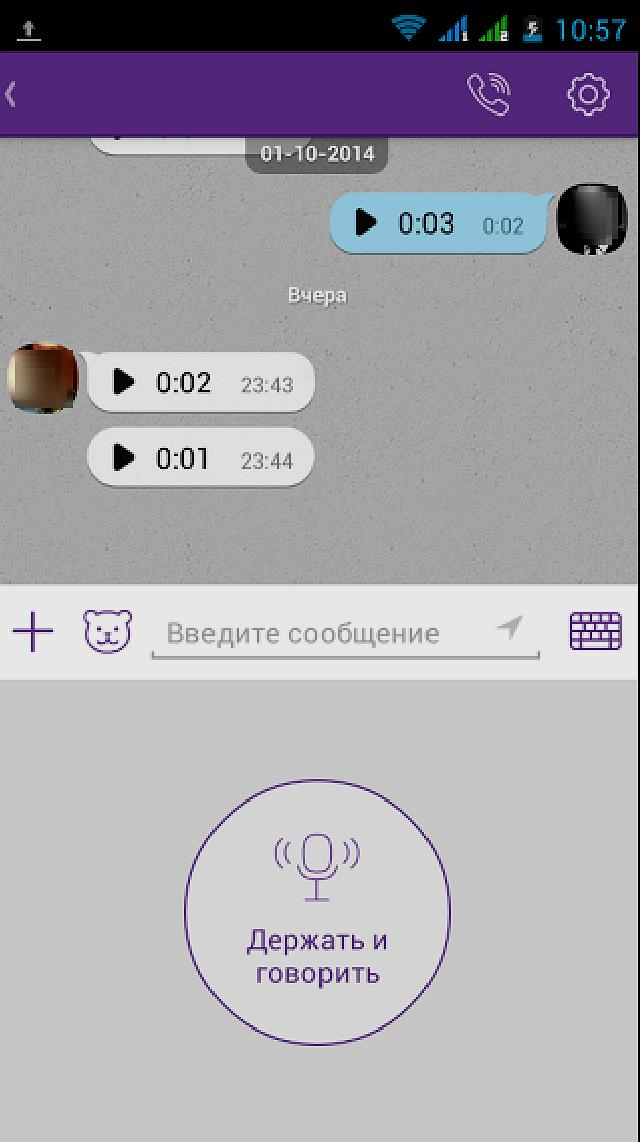 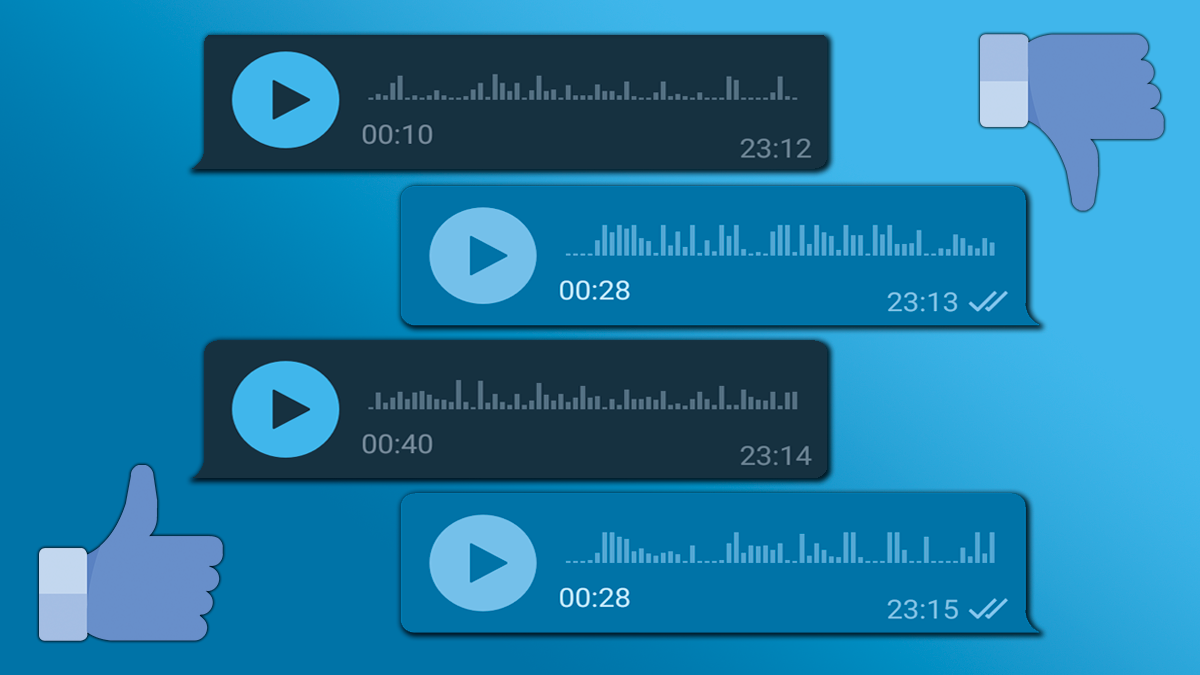 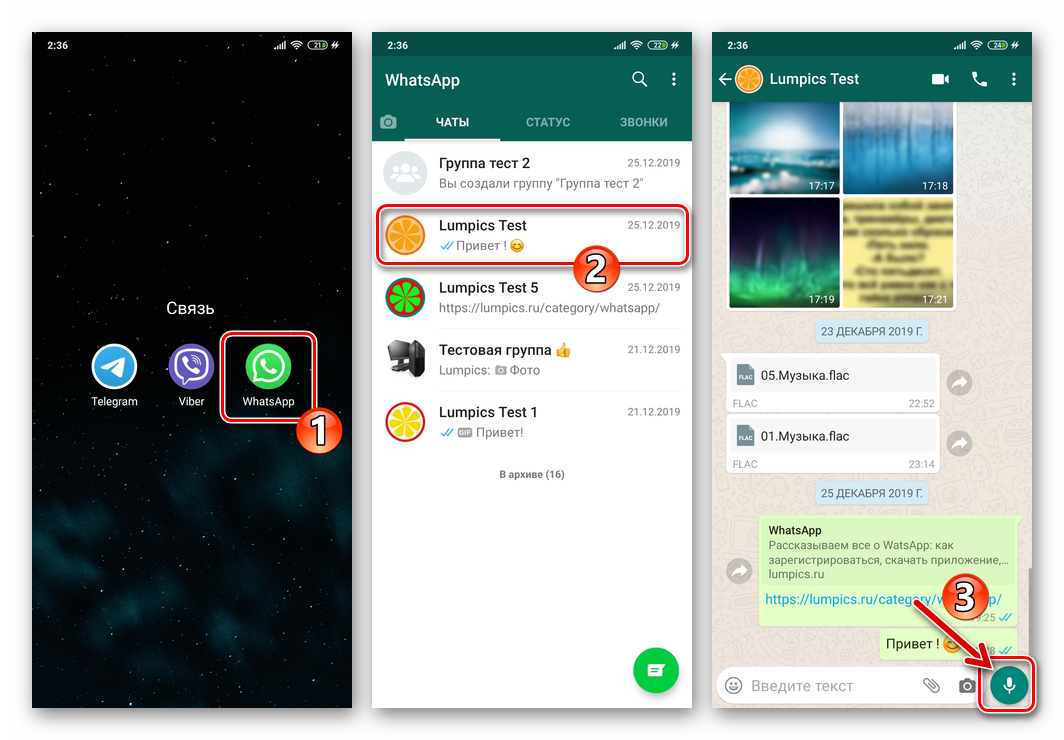 Благодарю за 
внимание